염색체 DNA 분리 실험
대장균 염색체 DNA 분리 실험
1. 배양접시 평판배지에 대장균 단일 콜로니를 백금이를 이용하여 streaking 한다
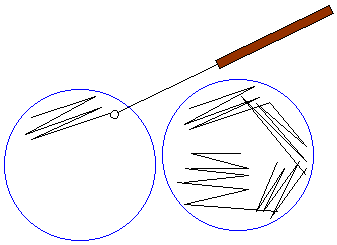 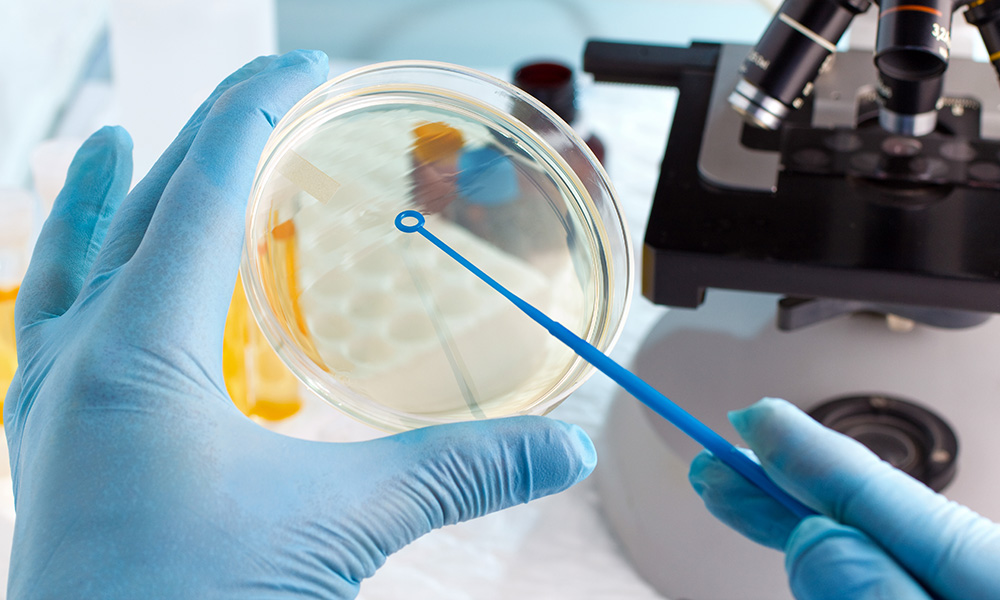 2. 37C 배양기에서 하룻밤 배양한다
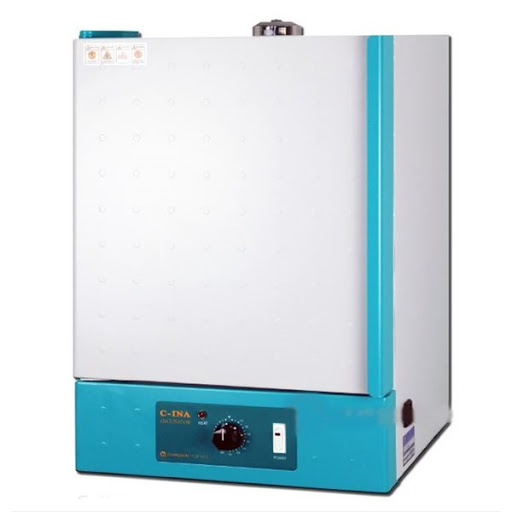 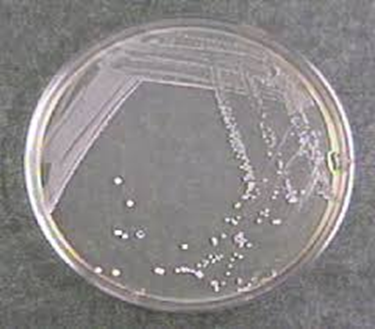 3. 백금이로 단일 콜로니를 50ml의 액체배지에 접종한다
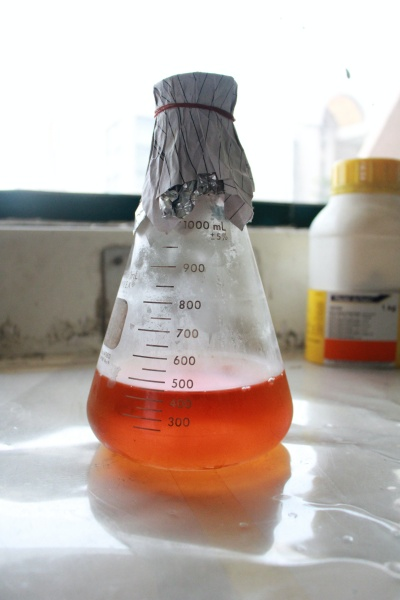 4. 37C 진탕배양기에서 200rpm으로 하룻밤 진탕배양한다
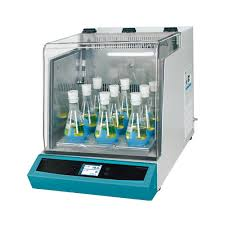 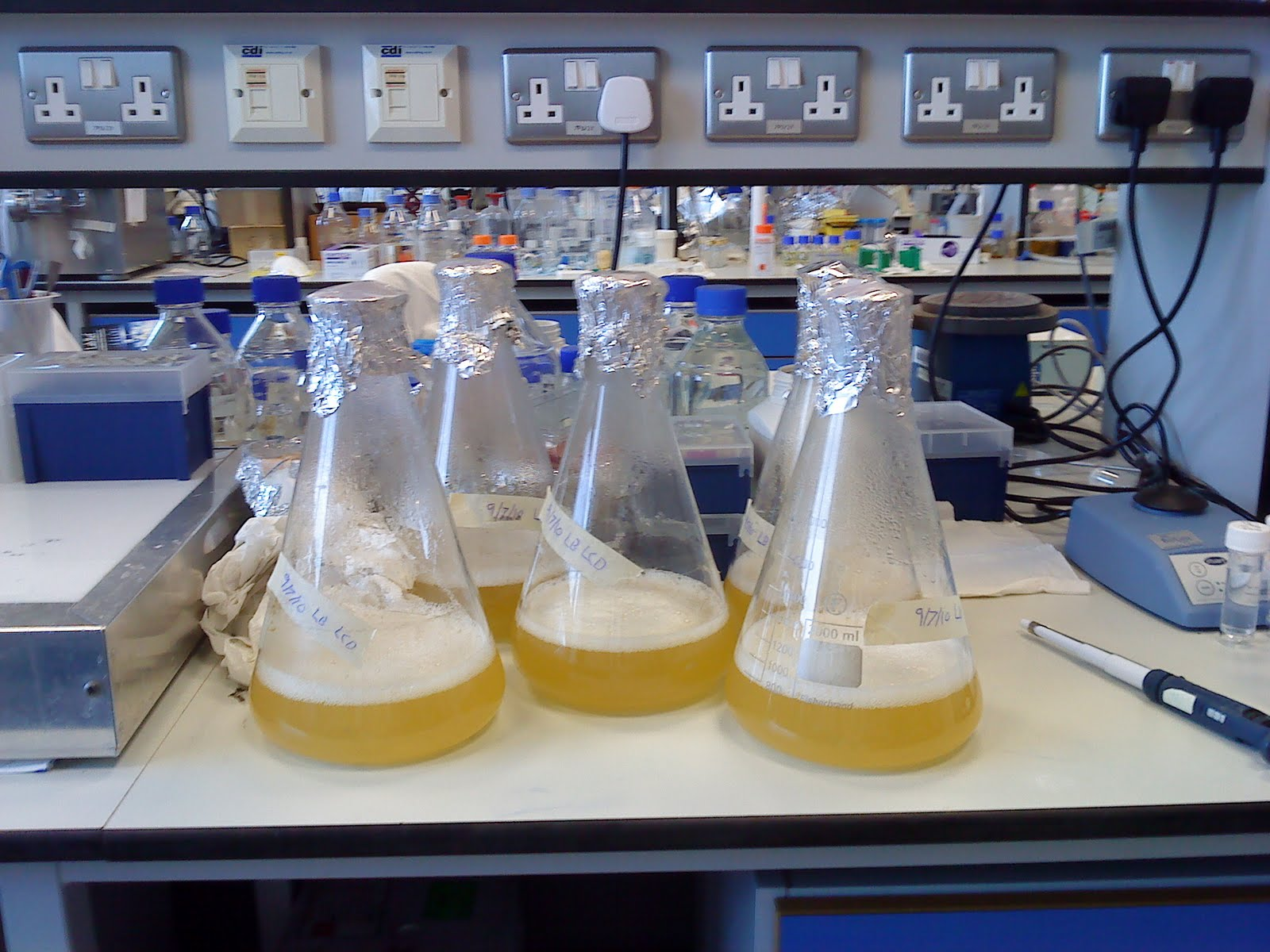 5. 배양액을 50ml 원심분리 튜브에 옮기고 4C 8000 rpm에서 원심분리한다
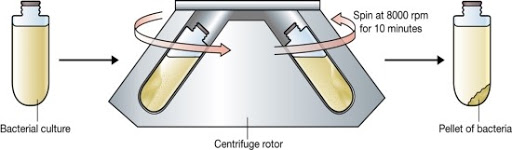 6. 상층액을 버리고 침전된 세포를 10ml TE완충용액(10mM Tris-HCl, 1 mM EDTA, pH8.0)에  녹인다
-EDTA(ethylene diamine tetraacetic acid): 이가 금속이온 chelator, Magnesium 포획(DNase 억제)
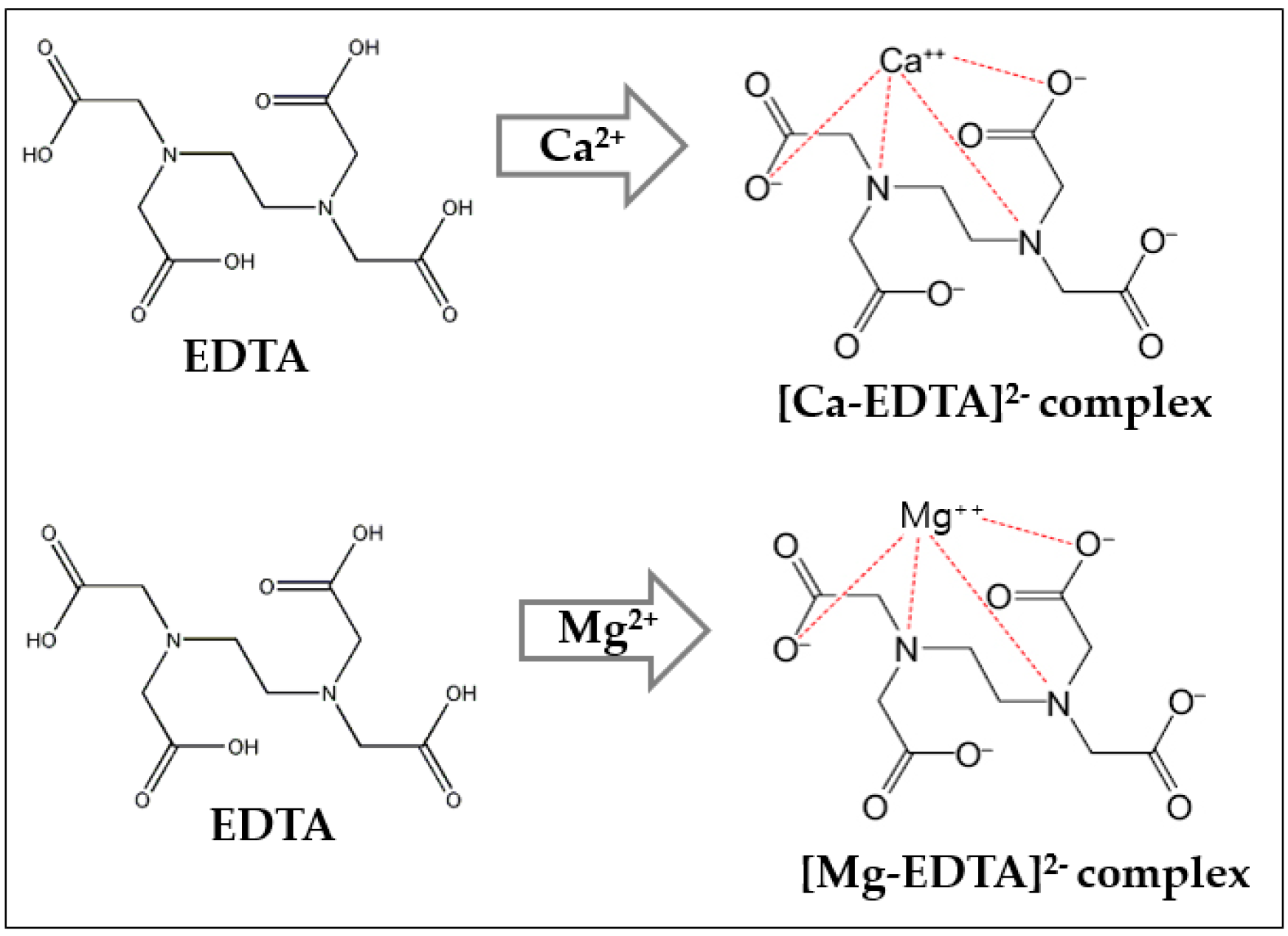 7.lysozyme(10mg/ml) 0.2ml을 넣고 37C에서 10분간 배양 
8. 10% SDS 0.1ml, RNase A(20mg/ml) 0.2ml, Pronase E(20mg/ml) 0.2ml 을 넣고 섞어서 37C에서 10분간 배양, 
-lysozyme: 세포벽 분해
-pronase E : 단백질 분해 
-RNase A: RNA 분해
-SDS: 세포막 및 핵막 분해, DNase 억제
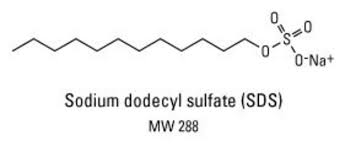 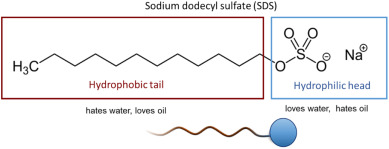 9. 동량의 phenol 용액을 넣고 10분간 천천히 섞은 다음 실온5000rpm에서 원심분리한 후 상층액을 새 tube 에 옮긴다
-phenol용액 만드는 법: 순수한 phenol을 50C 수조에서 녹인 후 TE 완충용액으로 포화 시키고 냉장고에 보관
10. 동량의 chloroform 을 넣고 10분간 천천히 섞은 다음 우;와 동일한 방법으로 원심분리한 후 상층액을 새 tube에 옮긴다.
-chloroform 용액 만드는 법: chloroform:isoamyl alcoho을 24:1의 비율로 섞어서 냉장보관, isoamyl alcohol은 거품제거제
11. DNA용액을 투석 tube에 넣고 1liter TE 완충용액에서 하룻동안 투석하거나
12. 3M NaCl 3ml를 넣고 26ml의 에탄올을 넣어 DNA를 침전시킨다(침전물이 보이지 않으면 -20C 냉동고에서 30분 둔다)
13. 4C 1000rpm에서 10분간 원심분리한다
14. 상층액을 버리고 침전물에 70%에탄올(cold)을 첨가하여 세척한 후 다시 원심분리한다
15. 상층액을 버리고 침전물을 공기중에 말린다(10분)
16. 적당량(1ml)의 TE 완충용액에 녹인다.
17. 1% 아가로스 겔 전기영동으로 분리된 DNA를 확인한다
동물조직(간) DNA의 분리 실험
간조직 1g을 액체질소에 얼린다음, -70C에 보관한다.
냉동된 간조직을 -70C에서 차갑게 식힌 막자사발에 넣고 액체질소를 부어주면서 가루로 만든다(액체질소 주의)
조직가루를 시약숫가락으로 20ml 부피의 DNA 추출 완충용액(50 mM Tris-cl, pH 8.0, 0.1M EDTA, pH 8.0, 100㎍/ml pancreatic RNase A)가 들어 있는 비이커에 넓게 펴서 뿌려 넣는다
50ml centrifuge tube로 옮기고, 실온에서 10분 배양한다
20% SDS 1ml(최종농도 1%)를 섞는다
pronase E를 최종 농도 100㎍/ml되게 넣고 섞는다
7. 37C에서 하룻밤 배양한다
8. 동량의 Phenol/chlorofor을 넣고 10분간 천천히 섞은 후 4000rpm에서 원심분리한다 
9. 상층액을 회수한 후
-200kb 이상의 DNA를 분리 하기 위해서 : phenol/chloroform  추출  후, 50mM Tris-Cl(pH 8.0), 10mM EDTA(pH 8.0) solution 4L에서 1~2일 투석한다(OD270에서 0.05이하가 될 때까지). 
-100-150kb의 DNA를 분리 하기 위해서 : 새 tube로 옮기고, 0.2 volume의 10M ammonium acetate를 넣고, 2 volume EtOH을 넣고, 실온에서 섞는다. DNA 침전물을 새 tube로 옮긴다.
10. 70% 에탄올(cold)로 두 번 washing하고 공기 중에서 10분간 말린 후 TE(pH 8.0) 1ml을 넣고 녹인다.(take 12-24시간)
11. A260과 A280을 측정. (A280에 대한 A260의 비가 1.75 이상이여야 한다. 낮은 비는 많은 양의 protein을 나타낸다.
12. DNA 농도를 계산하고 1% 아가로스 겔에서 전기영동하여 확인한다.

-DNA 농도계산: A260=1 이면 50 microgram/ml